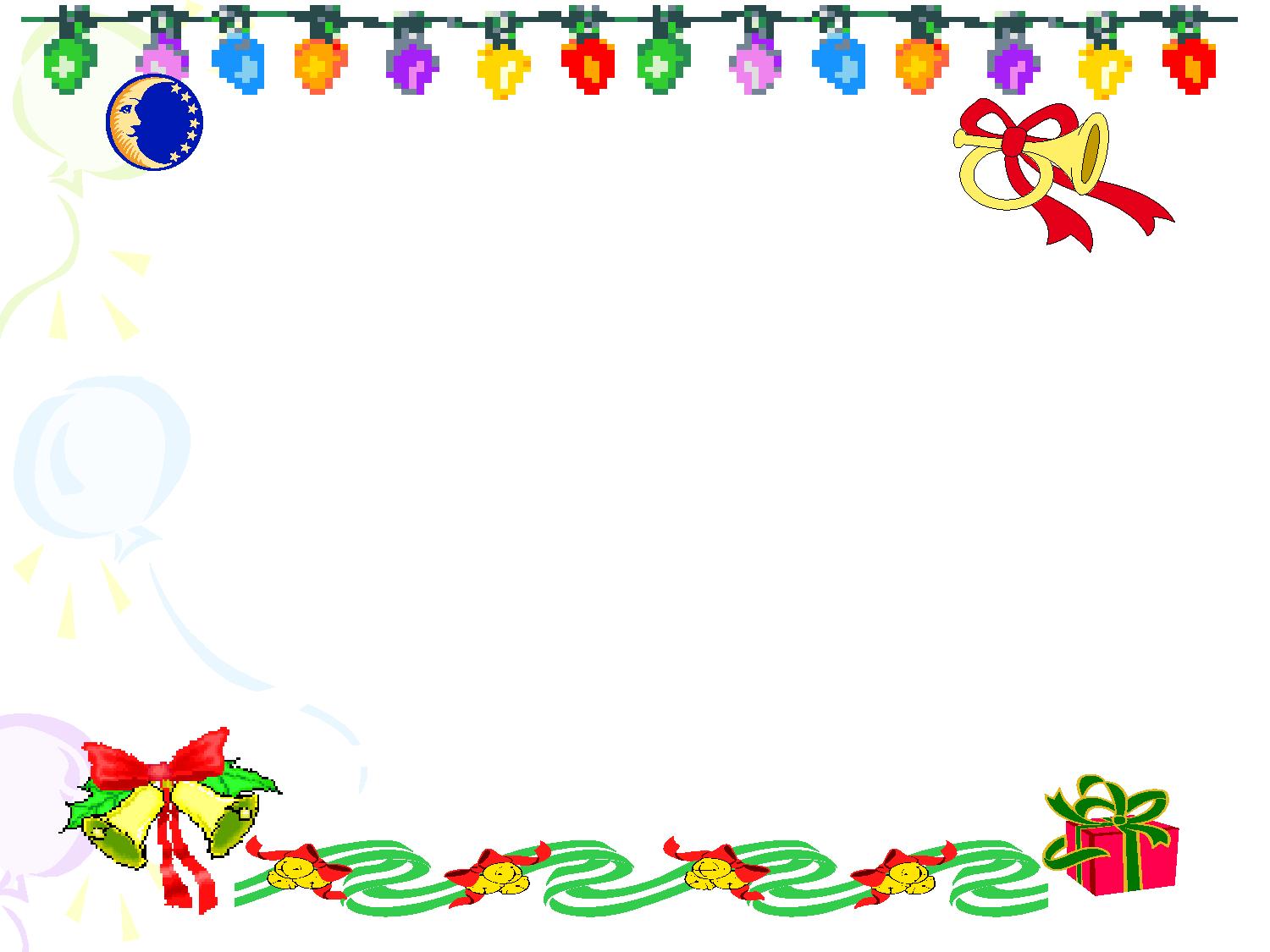 Phßng gi¸o dôc ®µo t¹o quẬN LONG BIÊN
           Tr­êng tiÓu häc VŨ XUÂN THIỀU
Môn : Mĩ thuật Lớp 4
 CHỦ ĐỀ 
 EM THAM GIA GIAO THÔNG
Giáo  viên: Phạm Thị Việt Bình
HOẠT ĐỘNG: TÌM HIỂU
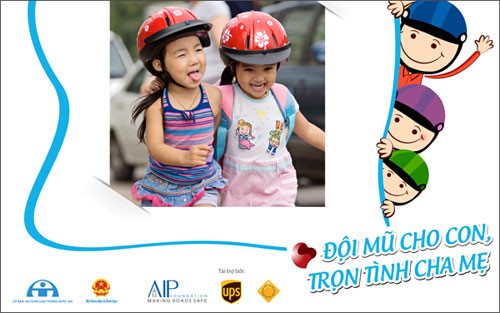 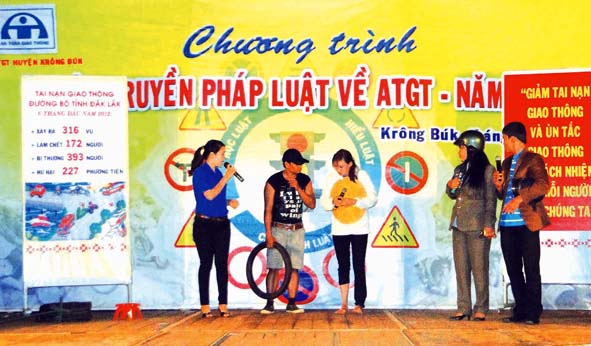 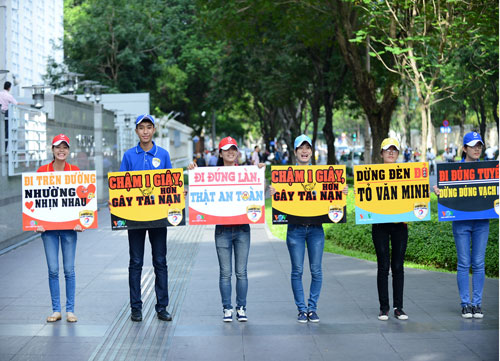 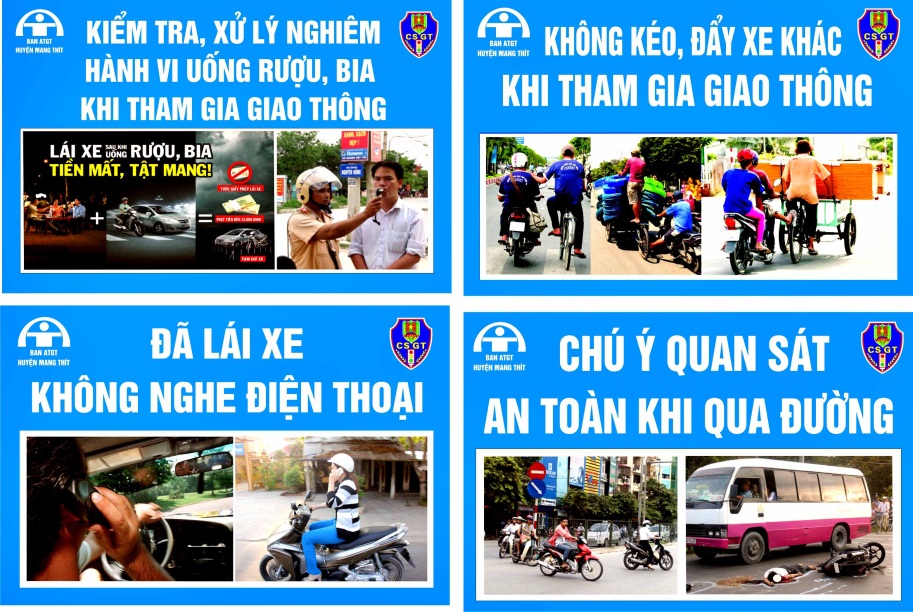 HOẠT ĐỘNG: TÌM HIỂU
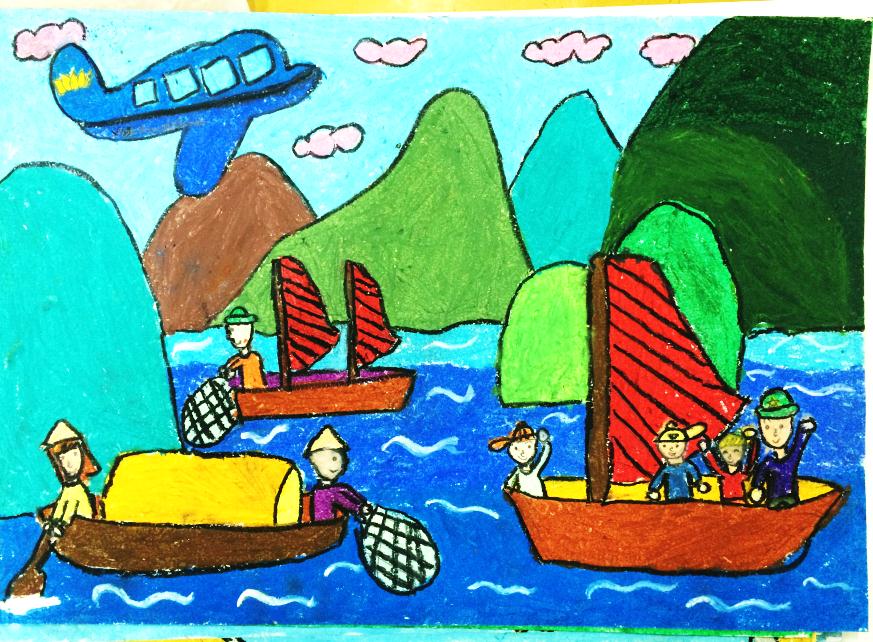 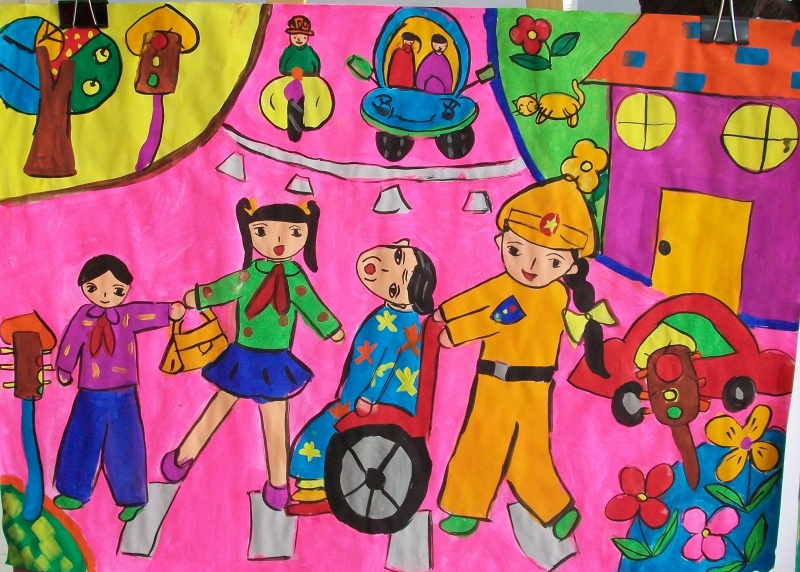 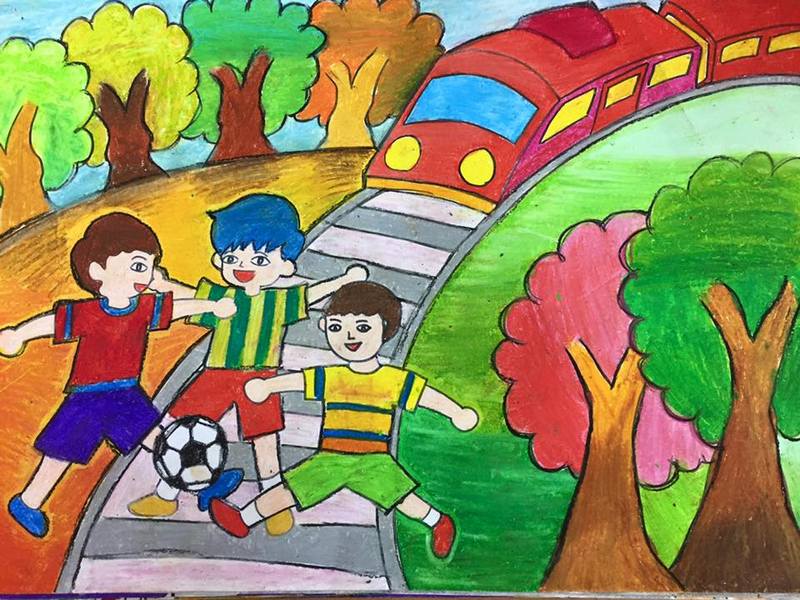 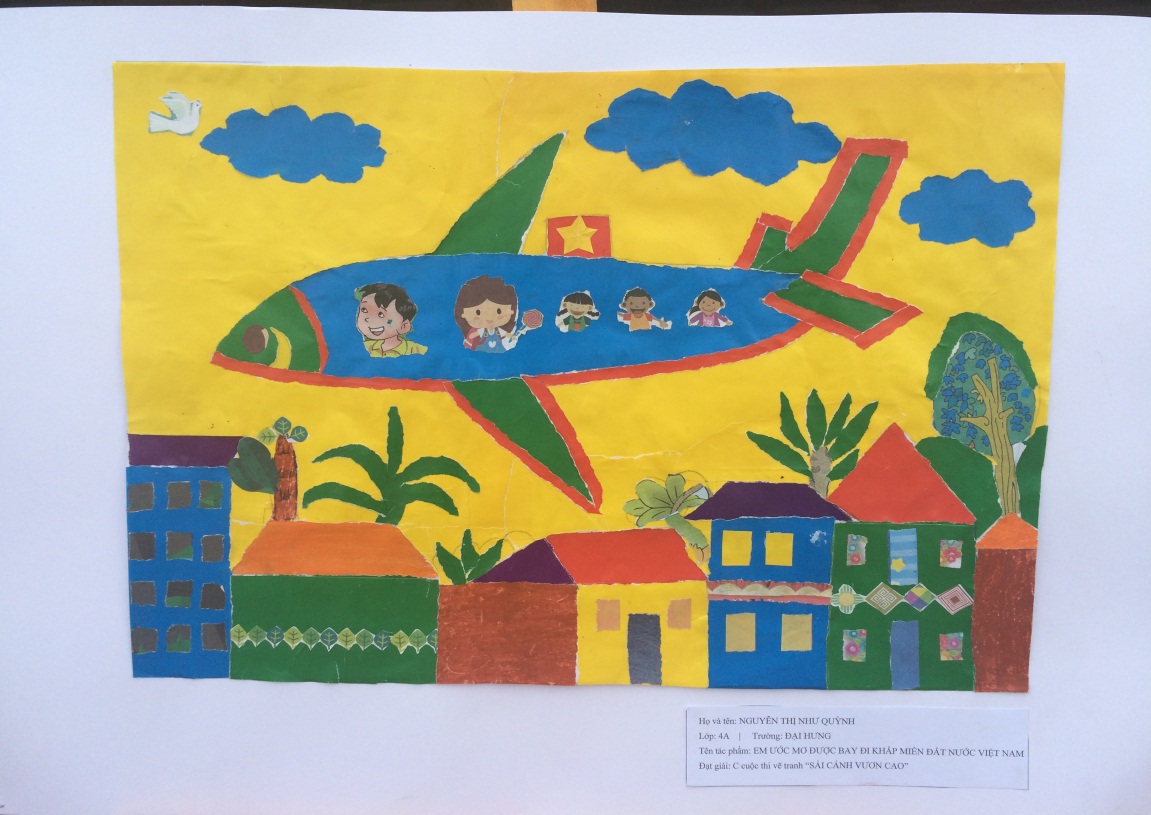